автор: Кристиан Иле
Применение            r/3
в   системе федерального бюджета и учета Австрии
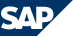 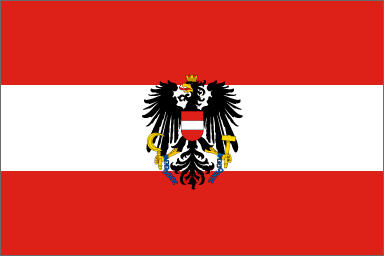 Минфин Австрии
Вена /2015 01 29
ЦЕЛИ ПРОЕКТА  1
Замена разрозненного программного обеспечения
Интеграция всего бюджетного цикла в единую систему (всё в одном)
Технологический и функциональный вклад в новое лицо государственного управления 
Переработка и оптимизация деловых и управленческих процессов
Наращивание эффективности и реализация потенциала
Прошлое: задача – автоматизация,  будущее: процесс - автоматизация
Нормативные требования
Единая информационная система бухучета для всей федеральной администрации, за которую отвечает Министерство финансов и Ревизионное бюро/ Управление аудита
2
ЦЕЛИ ПРОЕКТА  2
Интегрированные полномочия (Онлайн)
Федеральное министерство финансов - главный  орган, отвечающий за управление бюджетом 
Все министерства и высшие  органы власти (первый уровень) 
Все ведомства и подчиненные структуры (второй уровень)
Органы власти нижнего порядка и
 платежные  учреждения (третий уровень)
  с помесячной интеграцией – сегодня на текущую дату
Фактический вид исполнения бюджета 
Ежедневно:  около 100%
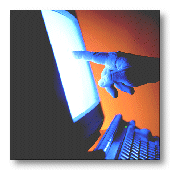 3
МЕРОПРИЯТИЯ ПО РЕАЛИЗАЦИИ  1
Организационные предпосылки
Гарантированная и непрерывно существующая система стандартизированного бюджетирования и учета для всего федерального правительства
Требование функционала, отсутствующего в стандарте из SAP (если необходимо), но не в альтернативных программных решениях
Пересмотр всех бизнес-процессов распоряжения бюджетом  
Новый облик организационной и исполнительной структуры  
База для электронной коммерции и закупок
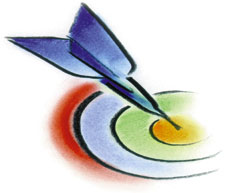 4
МЕРОПРИЯТИЯ ПО РЕАЛИЗАЦИИ 2
ПРИМЕР: ПОВЫШЕНИЕ ЭФФЕКТИВНОСТИ ПРОЦЕССА ЗАКУПКИ
Основа: 	не меньше 1 млн. закупочных процессов,
	общая сумма заказов  - 4.36 млрд. Евро(2004)
Мероприятия по реализации  3
ОДНА информационная система для ежедневных информационных запросов центральных ведомств  (особ. Минфина).
Интеграция данных (ежедневно/ периодически) из программных приложений:
Консолидация на глобальном федеральном уровне
Интеграция данных (ежедневно/ периодически) из программных приложений:
Консолидация на уровне министерства
Налоги
Фонд оплаты труда, пенсионные выплаты
Семейные пособия
Таможенные сборы
Все распорядители средств, министерства  и вышестоящие  ведомства (первый и второй уровни)
Страхование по безработице
Госдолг
Хранилище бизнес-информации
Другие трансфертные платежи
Доход по аренде
Системы вне SAP
SAP R/3
Системы вне SAP
6
Ежемесячная/ежегодная отчётность
Проект
бюджета
Исполн.
Анализ/Прогнозирование по текущему году
бюджета
Подготовка
Прогноз будущих лет
Контроль
бюджета
Управление
представление отчётности
ликвидностью
МЕРОПРИЯТИЯ ПО РЕАЛИЗАЦИИ 4
Интеграция всех элементов бюджетного цикла в ОДНУ систему
7
Ежемесячная/ежегодная отчётность
Проект
бюджета
Исполнение
Анализ/Прогнозирование по текущему году
бюджета
Подготовка
Прогноз будущих лет
контроль
бюджета
Управление
Представление отчетности
ликвидностью
= в обязательном порядке
= по желанию
Использование функций/модулей 1
Приоритетный контракт позволяет использовать все стандартные модули системы  SAP R/3
EAPS
Управление средствами
PS
Проектная система
BW
Отчетность
MM – Управление материалами
 SD – Продажи/ Распределение 
 CO - Контроль
 другие модули
FI
Финансовый учет
8
Ежемесячная/ежегодная отчетность
проект
бюджета
Исполнение
Анализ/Прогнозирование по текущему году
бюджета
Подготовка
Прогноз будущих лет
Контроль
бюджета
Управление
Представление отчетности
ликвидностью
= в обязательном порядке
= по желанию
Использование функций/модулей 1
Приоритетный контракт позволяет использовать все стандартные модули системы  SAP R/3
ISPS
Управление средствами
PS
Система проекта
BW
Отчетность
MM – Управление материалами
 SD – Продажи/ Распределение 
 CO - Контроль
 другие модули
FI
Финансовый учет
Использование функций/модулей 2
Развёртывание с ограниченным использованием
Ускоряет развёртывание
Сокращает время функционирования старой системы параллельно с новой (вкл. обоюдную передачу данных из старой в новую, из новой в старую)
Не надо вносить изменения в две системы в течение долгого времени
Планируемый модуль – весь спектр функций  
Управление бюджетом (EAPS) – приложение «предприятие» для госсектора
Финансовый учет (FI-финансы) 
Планируемый модуль – стандартизованное использование
Контроль  (CO)
Управление материалами (MM) 
Продажи и распределение (SD)
Проектная система (PS) 
Хранилище бизнес-информации (BW)
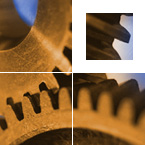 10
Использование функций/модулей 3
Пока не планируемые модули- реализация позже
Учет активов (FI/AA) – сегодня используется!
Заводское техобслуживание (PM) 
И т.п.
Расширение использования модуля
На следующем этапе будет применен полный функционал оставшихся модулей (ключевое слово «полное применение»).
Полноценное применение
Всеми органами, в том числе нижестоящими (третий уровень)
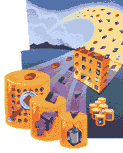 11
ОБЩИЕ СТРУКТУРЫ 1
Многоуровневая концепция
Начать с несколькими клиентами SAP  – сегодня всего один!!
Интегрированная система для значений «по умолчанию», основных данных
Операционный уровень с доступом ко всем данным из каждого распределяющего органа
Уровень консолидации
Хранилище бизнес-данных 
Федеральный уровень
Включая всех клиентов SAP
Поддержка отчётности, анализа и контроля
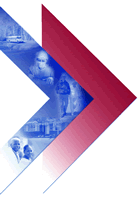 12
Регион. школьные советы
ОБЩИЕ СТРУКТУРЫ 2
КОНТРОЛЬ ИЗ ЦЕНТРА:
-основных данных для всего правительства
 -финансовых позиций
- кредиторов/должников
- Плана счетов
- ....
ФЕДЕРАЛЬНЫЙ УРОВЕНЬ
РЕСПУБЛИКА АВСТРИЯ
УРОВЕНЬ КОНСОЛИДАЦИИ
Мин-во строительства
Мин-во образования
Сегмент 30
Сегмент 34
ОПЕРАЦИОННЫЙ УРОВЕНЬ
.....
Регион департ. строит-ва
Центральное управление
Центральное управление
FIKR / KOKR / BUKR
FIKR / KOKR / BUKR
FIKR / KOKR / BUKR
FIKR / KOKR / BUKR
FIKR / KOKR / BUKR
13
Управление бюджетом (EAPS) 1
Организация SAP – элементы в иерархическом порядке
Один клиент на каждый сегмент в министерствесегодня : всего один клиент на все сегменты!
Одно направление финансового управления, одна область контроля затрат, один код компании в качестве ориентира для распределяющего органа/распорядителя  (первый уровень)
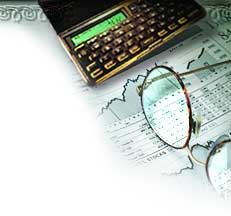 14
Управление бюджетом (EAPS) 2
ТРЕБОВАНИЕ К БАЗОВЫМ ДАННЫМ- ТЕМАТИЧЕСКИЕ
Охватывать структуру бюджета
Статьи обязательств по SAP для разнесения по структуре бюджета (счета для ассигнований, бюджетные статьи) по каждому финансовому годубюджет – на что?
Классификация SAP в качестве дополнительной характеристики/варианта представления (национальные или международные запросы, например, платежи ЕС, классификация ОЭСР, COFOG-классиф. госфункций)бюджет – на что ещё?
SAP финансирует центры, описывая область ответственности в пределах распределяющего органа (первый и второй уровни)бюджет – для кого?
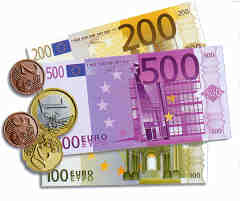 15
УПРАВЛЕНИЕ БЮДЖЕТОМ (EAPS) 3
Формирование бюджета/поправки
Поддержка процесса формирования бюджета на всех уровнях
Распределяющие органы (второй уровень)
Министерства и уровень консолидации (первый уровень)
Федеральный/глобальный уровень
Формирование снизу вверх, распределение сверху вниз
Присвоение номеров версий различным вариантам проекта бюджета

Возможно в SAP, но в Австрии 
реализовано на приложении 
Cognos-Application (IBM)
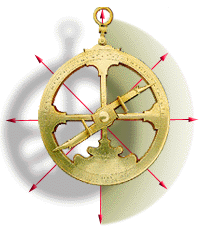 16
управление бюджетом (EAPS) 4
ИСПОЛНЕНИЕ БЮДЖЕТА
Поддержка всех процессов исполнения бюджета
Резервирование/заказ становится «побочным продуктом» бизнес-процессов
Перечислить/заблокировать бюджетные средства по разделам/сегментам
Активный и пассивный контроль наличия бюджетных средств
Не допустить превышения бюджетных лимитов
Для управления денежными средствами доступны встроенные денежно-кредитные операции
Вариант контроля бюджета на более высоком уровне иерархии или по группам бюджетных объектов (пулы покрытия)
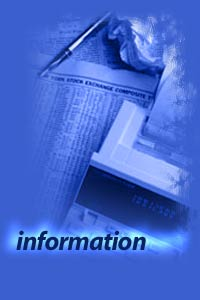 17
Блокирование средств предварительные/окончательные обязательства BmB*), минфин
Текущий бюджет
Ассигнование, увеличение, сокращение, перегруппировка
Утвержденный исходный бюджет
Имеющийся (оставшийся) бюджет активный/пассивный контроль наличия
Бюджетное планирование
Требования на покупку (MM)
платёж
ИНФОРМАЦИЯ О БЮДЖЕТНОМ КОНТРОЛЕ
     по каждому элементу/группе
Классификация платежей
Назначение исполнителя платежей
Гарантии в связи с покупкой(MM)
Регистрация в бухучёте
С учетом резервации средств, предварительных и окончательных обязательств
Получение товаров/ предоставление услуг  (MM)
Проверка счетов-фактур(MM)
Резервирование средств
Отдельные финансовые обязательства, заказ без MM, обязательства по займам/субсидиям
Предварительное резервирование средстввнутреннее резервирование средств для долгосрочных потребностей, типа участия в торгах, закупок в конце года
Резервирование средств
По долгосрочным долгам, аренде, договорам страхования техобслуживания, ожидаемым зарплатам, денежным переводам, энерго- и телефонным счетам, лизингу
Управление бюджетом (EAPS) 5
Документация отличает фактический объем от прогноза исполнения бюджета (финансовые требования) с охватом прогноза стоимости, объективной и временной оценки
18
*) органы бюджетного управления
ФИНАНСОВЫЙ УЧЕТ (FI)
ОБЩИЙ
Коммерческий бухучёт
База для получения балансового отчёта и отчёта прибылей и убытков
Нужен для консолидации 
БИЗНЕС-ПРОЦЕССЫ
Одновременные процессы в управлении бюджетом (бухучёт по методу двойной записи)
Чисто коммерческие процессы учёта
УПРАВЛЕНИЕ ОТКРЫТЫМИ ПОЗИЦИЯМИ
По клиенту/подрядчику и бизнес-процессу
Мониторинг долгов к уплате и напоминание
ДОКУМЕНТАЦИЯ ФИНАНСОВЫХ АКТИВОВ (ДЕНЬГИ, ДЕПОЗИТЫ,...)
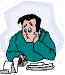 19
ЗАКУПКИ (MM)
ЗАКУПКИ С ПОМОЩЬЮ УПРАВЛЕНИЯ БЮДЖЕТОМ И МАТЕРИАЛАМИ
ПОДДЕРЖКА ЗАКУПОЧНОГО ПРОЦЕССА (ПОТЕНЦИАЛЬНЫЙ КОЭФФИЦИЕНТ)
НЕМЕДЛЕННОЕ ВОЗДЕЙСТВИЕ УПРАВЛЕНИЯ БЮДЖЕТОМ НА ДАЛЬНЕЙШУЮ ДОКУМЕНТАЦИЮ ПО ИСПОЛНЕНИЮ БЮДЖЕТА (Этапы)
Запрос покупки
Закупка как гарантия (ответственность)
Полученные товары/оплата услуг
Получение счета--фактуры
Оплата как окончательный итог
КОНЦЕПЦИЯ РЕАЛИЗАЦИИ В 
СООТВЕТСТВИИ СО СТЕПЕНЬЮ 
СЛОЖНОСТИ
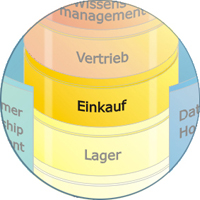 20
КОНТРОЛЬ (CO)
Область контроля (операционный учет)
Выполнить требования административного контроля
Замена процесса учета стоимости (процедур учета по накладным или полным расходам) сначала в 30 органах 
«фиктивная/условная» область контроля во всех органах для последующего внедрения
КОНЦЕПЦИЯ РЕАЛИЗАЦИИ В 
СООТВЕТСТВИИ СО СТЕПЕНЬЮ 
СЛОЖНОСТИ
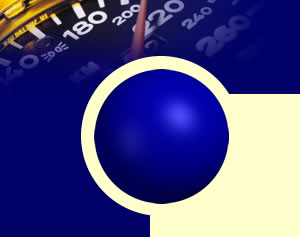 21
Продажа/дистрибуция (SD)
Поддержка процессов обслуживания/продаж
Для ведомств, получающих оплату за услуги/продажи
Поддержка тарифо- и ценообразования
Создание счетов-фактур/ведомостей регистрация в дебиторском отчёте
КОНЦЕПЦИЯ РЕАЛИЗАЦИИ В 
СООТВЕТСТВИИ СО СТЕПЕНЬЮ 
СЛОЖНОСТИ
Сегодня почти без надобности
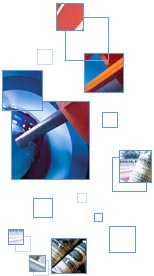 22
управление казначейством (1)
Централизованные обязанности/функции
Управление госдолгом, (валютными) свопами, распоряжение всеми финансовыми ресурсами (долго- и краткосрочным капиталом)
Управление ликвидностью
Управление бюджетом и контроль глобального уровня и уровня консолидации
Разрешение обязательств (долгосрочных, в зависимости от стоимости)
Открытие банковских счетов, распоряжение единым счетом
децентрализованные обязанности/функции
Операционные процессы (заключение контрактов, закупка товаров/услуг, кадровые вопросы)
Исполнение бюджета
Денежно-кредитные операции, платежи, распоряжение субсчетами
Управление казначейством (2)
Определение проекта
Управление долгом (особое ИТ-приложение, самостоятельная разработка); расчёт рисков не входил в проект (внедрение позднее)
Связь управления бюджетом и ликвидностью
управление бюджетом неотделимо от обработки денежно-кредитных операций и ведения банковских счетов (около 1500 банковских счетов)
Денежно-кредитные операции
Общее правило: кредит-трансферт-безналичные платежи (кроме: платежи клиентов, кредитные и дебетовые карты)
Автоматически (FI функция)
Предложение автоматических платежей
С установкой платёжных периодов (дважды в неделю) 
Обработка всех доходов/расходов через банковские счета бухгалтерий
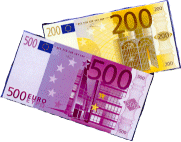 24
распоряжение банковским счетами
Отток денег
центральный счет
 компетенция Минфина
 централизованное распределение
Срочный депозит
Единый счет
поставка
Платёж третьим сторонам (типа подрядчиков...)
Поступления от третьих сторон (типа налогов...)
Система банковских счетов
Расчеты по денежно-кредитным операциям
В компетенции распорядителей
Счет с нулевым балансом (чисто арифметически)
Ниже субсчетов есть банковские счета более низкого уровня (органы третьего порядка)
ежедневное накопление/объединение денежных средств
субсчёт
субсчёт
субсчёт
прикладная программа
зарплата                            
пенсия
трансферты...
EAPS
Резервация средств
Распределение средств
Платежное требование...
Второй шаг
налоги                              
таможня
управление долгом
....
FI
Обязательства по счёту--фактуре
Долговые обязательства...
Организ.меры
Депозит, срочный депозит, экспертная оценка, оценивание, центр. резервы ликвидности, лимиты овердрафта, для получения краткосрочных средств ....
MM/SD
Процесс заказа
Дебиторский счет...
SAP R/3
цель:  < 15%
Требования к ликвидности
Требование ликвидности – наличие данных
- Расходы примерно 0,7 млрд. евро
~ 20%
~ 50%
~ 15%
? %
график
Реализация проекта
Подготовка проекта.............................................................1998
Рабочий макет/прототип, со структурой CCC........................1999
Апробирование в одном министерстве в полном виде
	(мин-во социальных пособий и поколений)..........................2000
Начало внедрения (два мин-ва)...........................................2001
Фактическое внедрение (в производстве 5 министерств, 
около 900 пользователей, готовятся 4  министерства)……………………………………………………………...........2002
Полное внедрение..........................................................................2004
Центр компетенции пользователей
Расширение применения пользовательского модуля (особенно в сфере логистики) в собственных проектах........ Началось в 2004
Подключение мелких организаций/платежных учреждений........................................…………..Началось в  2008
27
Сравнение затрат и выгод
Время раздумий 10 лет  (1998 - 2007)
Все суммы в миллионах			евро
Затраты на проект и эксплуатацию	57 - 71
Выгода		                                  372 - 402
Общая стоимость                                  315 - 331
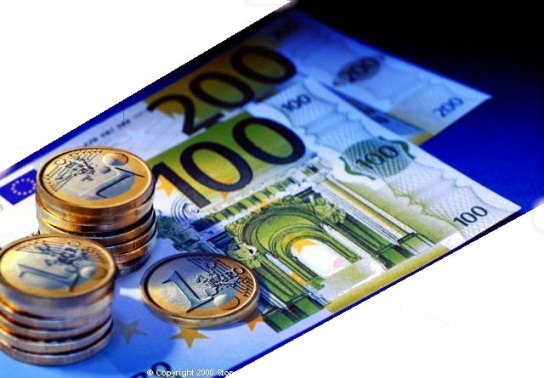 28
выписка по 
банковскому счету
Представление о расходах
Исполнение бюджета - вид   кредитно-денежный-вид
банк1
работа процесса
Сообщение о регистрации (в том числе данные платежа)
Бюджетный бухучет
При контроле наличия средств в бюджетной статье и обновления информации в статьях бюджета
Платежное предложение
Платежная операция
и
Передача файла во внутренний банк данных
субсчет
распорядителя
Обработка передачи файла в коммерческие банки
Ежедневное накопление средств
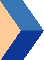 банк 2
банк ..
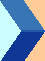 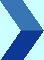 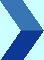 Счета жиро третьих сторон
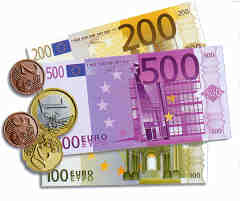 SAP R/3 - System
Коммерческие банки
Распорядитель средств
Внутренний банк данных
Представление о доходах
Кредитно-денежный - вид       бюджет – вид
банк 1
субсчет
распорядителя
Ежедневное накопление средств на центральном счете
Бюджетный бухучет

С актуализацией информации на бюджетных статьях
Работа процесса

Сообщение о регистрации в бухучете
банк 2
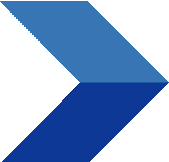 банк ..
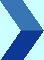 Счет жиро
третьих сторон
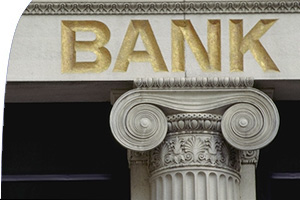 SAP R/3 - System
Внутренний банк данных
Комм. банки
Распорядитель средств
Выписка с 
банковского счета
Выписка с 
банковского
 счета
Доходы налогоплательщиков
Кредитно-денежный - вид     бюджет – вид
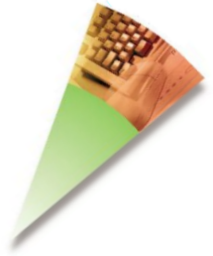 Банк 1
НАЛОГ- приложен. 
 обработка операций на каждом счету налогоплательщика
 формирование сообщения о совокупном бухучете
субсчет
распорядителя
Ежедневное накопление средств на центральном счете
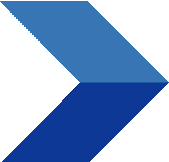 Банк 2
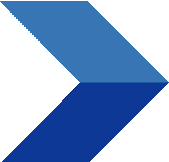 Банк..
Счета жиро
Передача файла  (GIP –генеральная интерфейс- платформа)
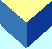 Суммарный учёт банковских выписок
налогоплательщик
Обновляет бюджетные статьи автоматически
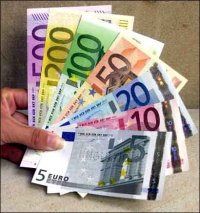 SAP R/3 - System
Распорядитель средств
Внутренний банк данных
Ком.банки
ИТ- прилож. (не SAP)
 создание платёжных операций
 формирование сообщений о совокупном бухучете
Передача файла  (GIP –генеральная интерфейс- платформа)
Выписка с 
банковского
 счета
Расходы других ИТ-прилож.
Исполнение бюджета – вид    Кредитно-денежный - вид
Банк 1
субсчет
распорядителя
Обработка передачи файла в коммерческие банки
Ежедневное накопление средств
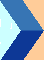 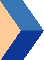 Банк 2
Банк ..
Счета жиро третьих сторон
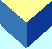 Обновляет бюджетные статьи автоматически
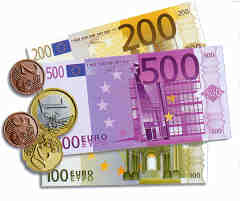 SAP R/3 - System
Ком.банки
Распорядитель средств
Внутренний банк данных